Theodore Burghard Hurt Brameld --Reconstructionist curriculum
Theodore Burghard Hurt Brameld (1904-1987) was a leading educational philosopher of the 20th century. As an American educator and educational philosopher, Brameld was best known as the founder of Social Reconstructionism.
Reconstructionist educators focus on a curriculum that highlights social reform as the aim of education.
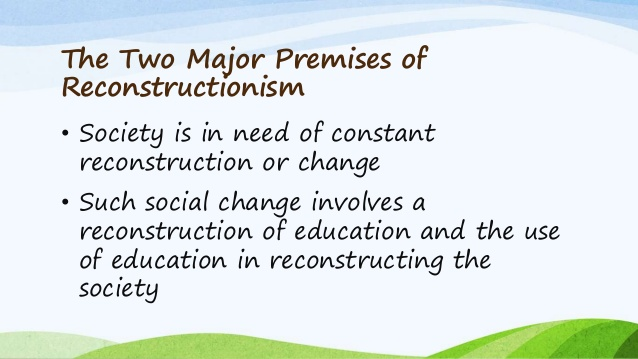 Social Reconstructionist are dissatisfied with the social, political and economic order of society and take curriculum as vehicle for reconstruction of the society. 
curriculum should confront the learners with issues which mankind face and this curriculum should develop in learners the ability of critically analysing these issues and finding out the possible solutions.
The learners will develop deep understanding of the society and they will strive for better social order.
 Social adaptation and social reconstruction approaches are very important here. 
The social adaptation approach refers to awareness of students about the social problems and giving the students solutions of these problems. 
social reconstruction refers to developing in students critical awareness of social problems and seeking changes in basic structure of society to improve the real world.
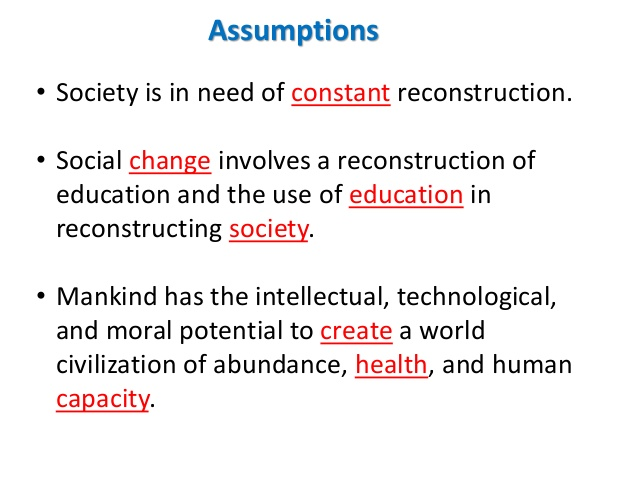 IMPORTANCE
Reconstructionist try to identify and correct many noteworthy social problems that face our nation, with diverse targets including racism, pollution, homelessness, poverty, and violence.
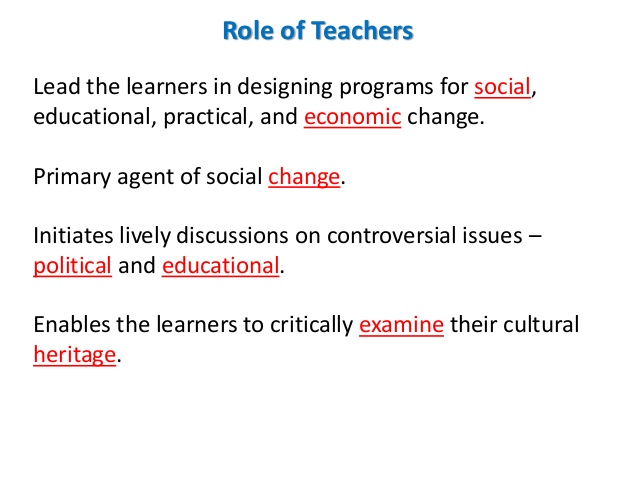 PSYCHOLOGY OF RECONSTRUCTIONISM

Social Reconstructionism promotes teachers to not tell students what is right or wrong in society, but instead to guide students by exploring social issues, presenting alternative viewpoints, and facilitating student analysis of the issues.
This enabled each child to live confidently and  lead  a challenging life in his present situation.
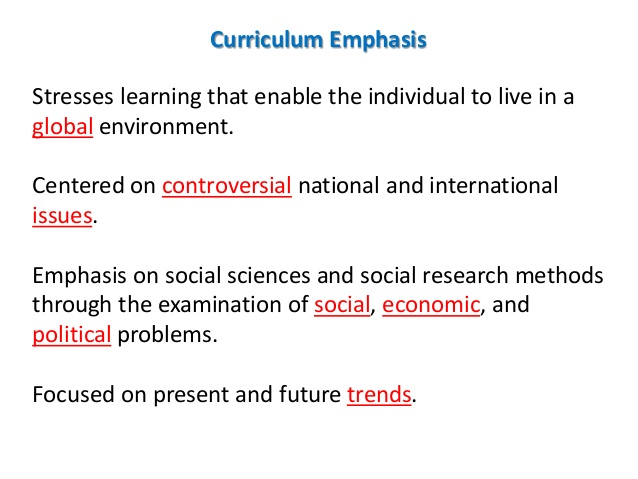